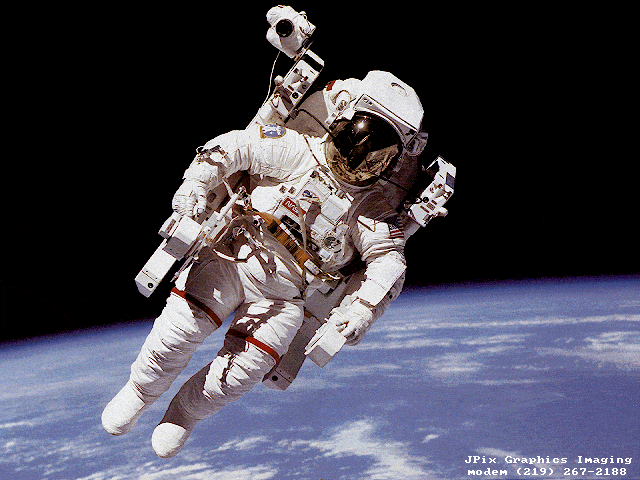 12 апреля –День космонавтики
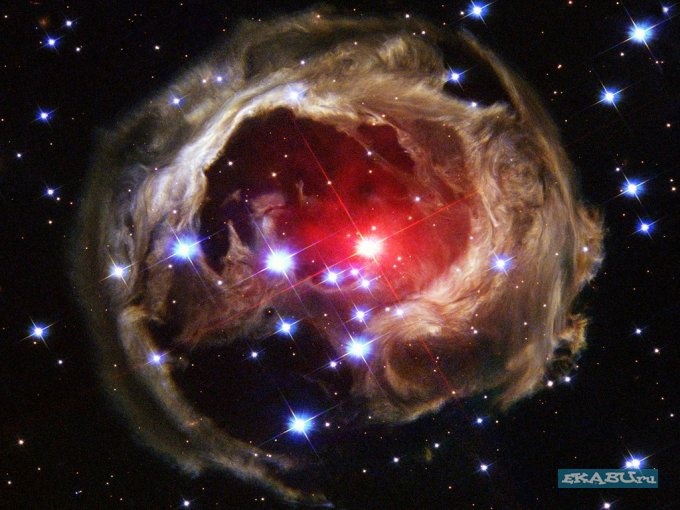 Солнечная система
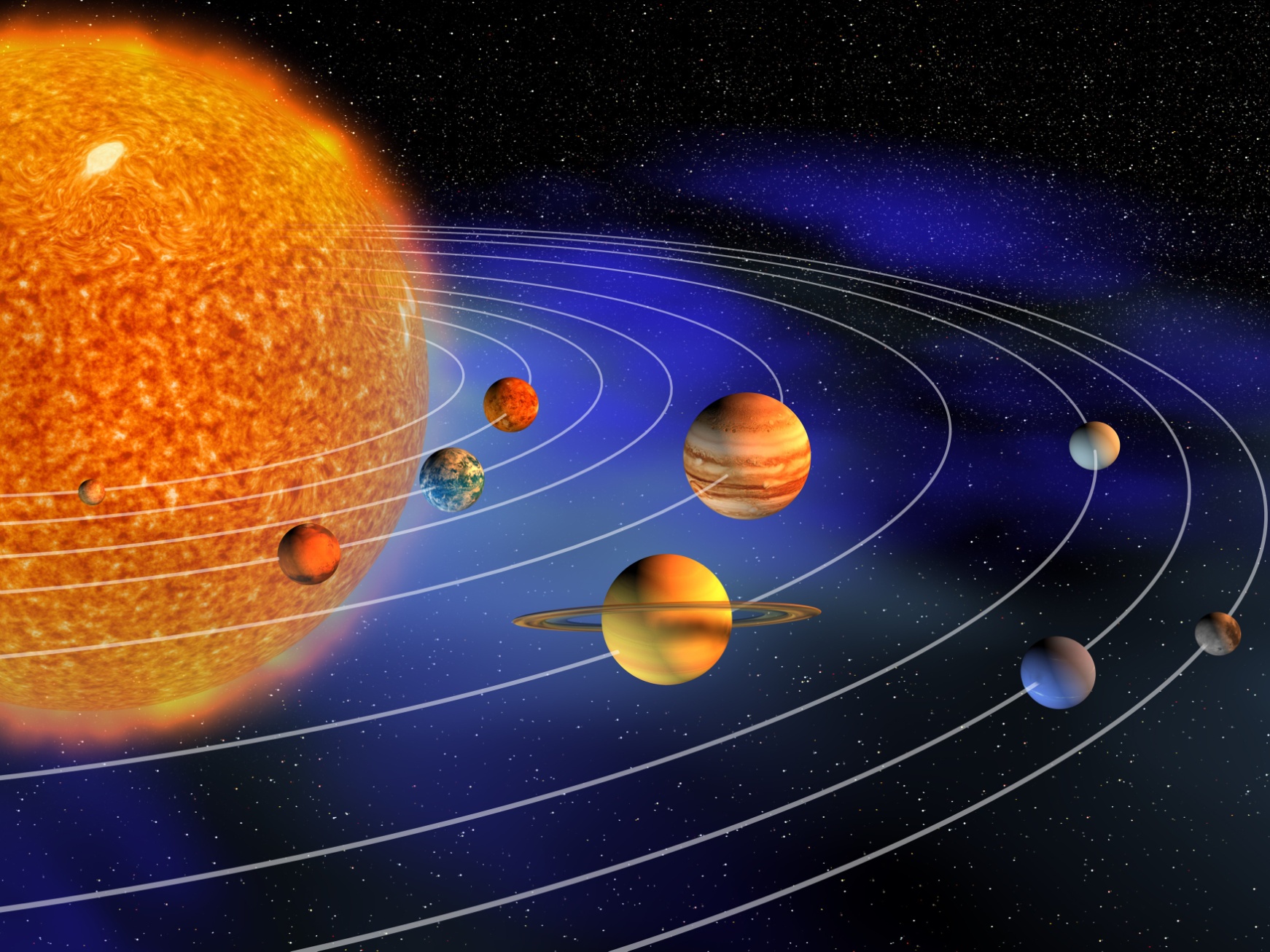 3 ноября 1957 года первый полет в космос совершила собака Лайка.
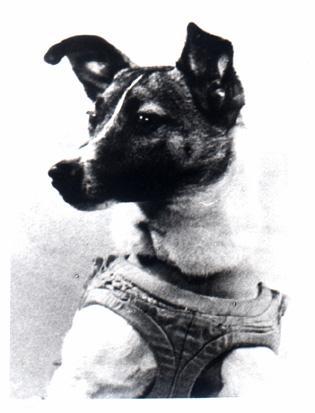 Белка и Стрелка
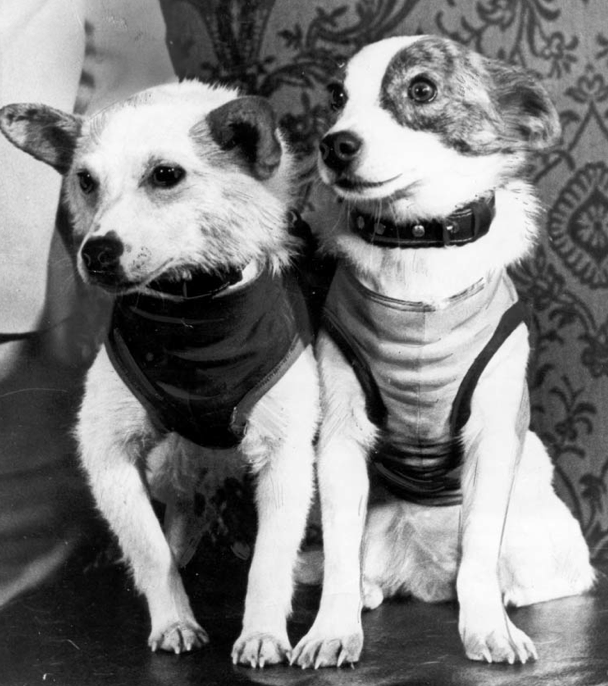 12 апреля 1961 года первый человек в мире полетел в космос.Гагарин Юрий Алексеевич.
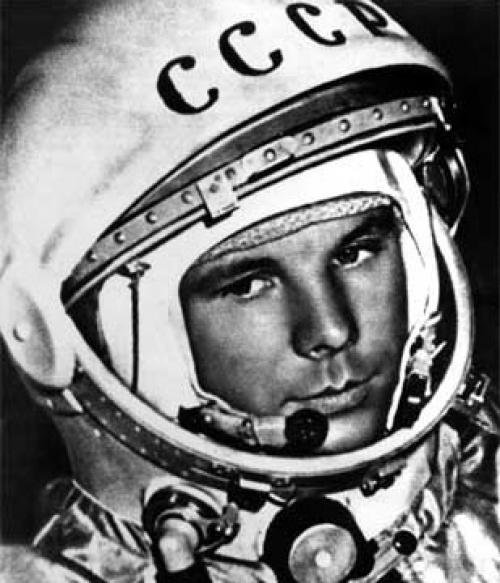 Юрий ГагаринАвтор: Владимир Степанов
В космической ракете,С названием "Восток"Он первым на планете,Подняться к звёздам смог.Поёт об этом песниВесенняя капель:Навеки будут вместеГагарин и апрель.
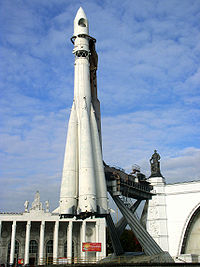 18 марта 1965 г. —
 совершён первый выход человека в открытый космос с корабля Восход-2
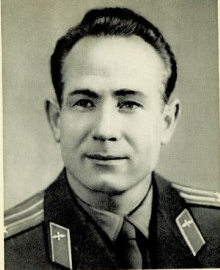 Алексей 
Леонов
Первая женщина космонавт – Валентина Терешкова
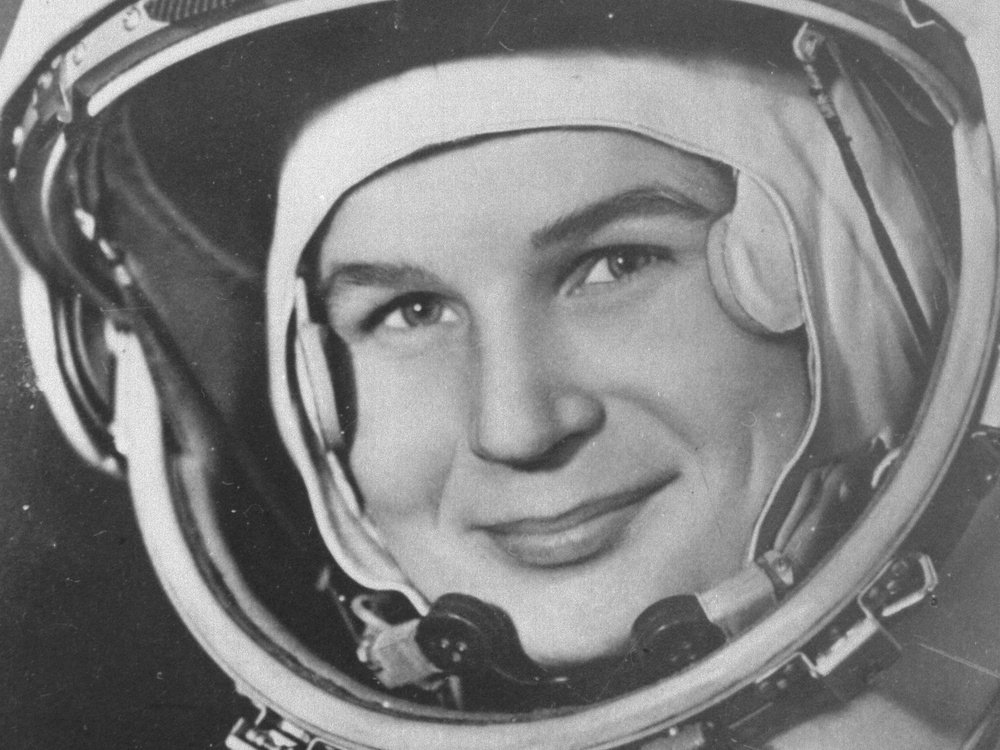 ОДЕЖДА КОСМОНАВТОВ
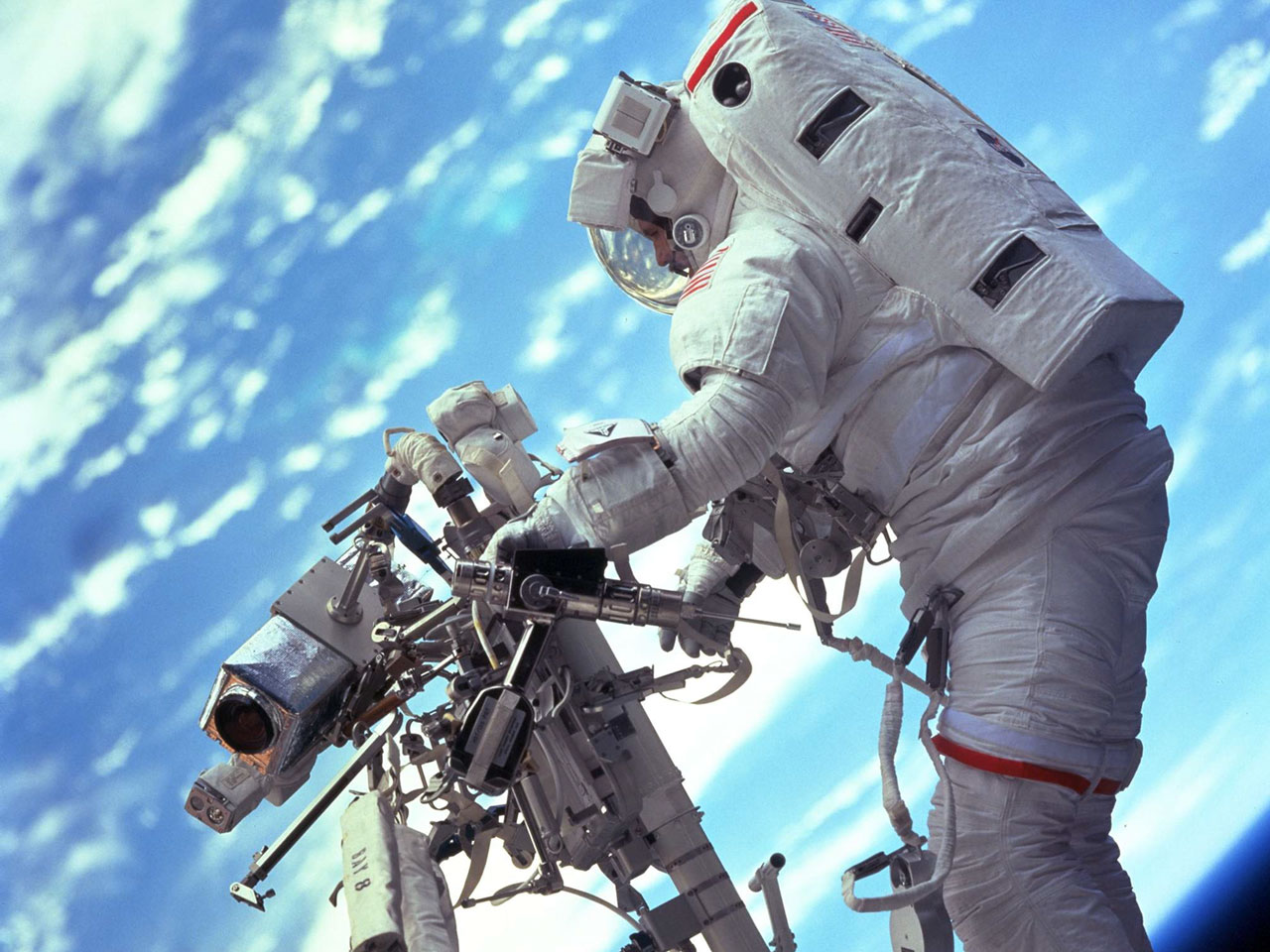 КАК ПИТАЮТСЯ КОСМОНАВТЫ
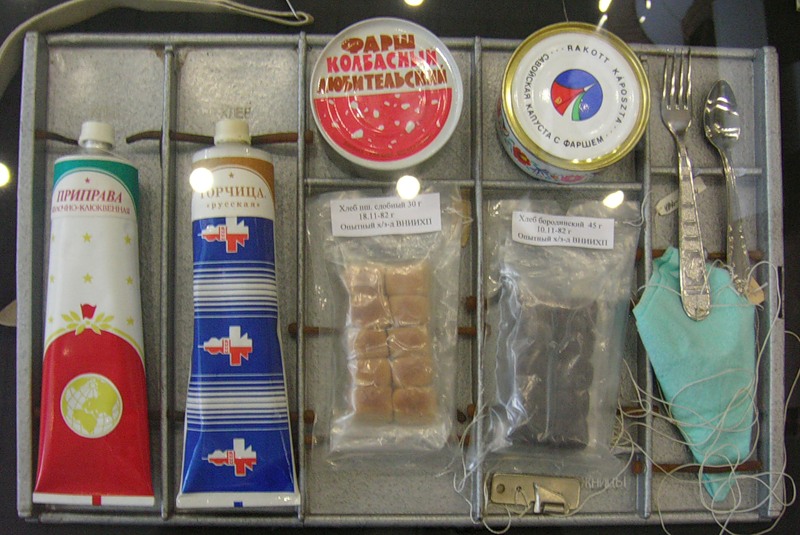 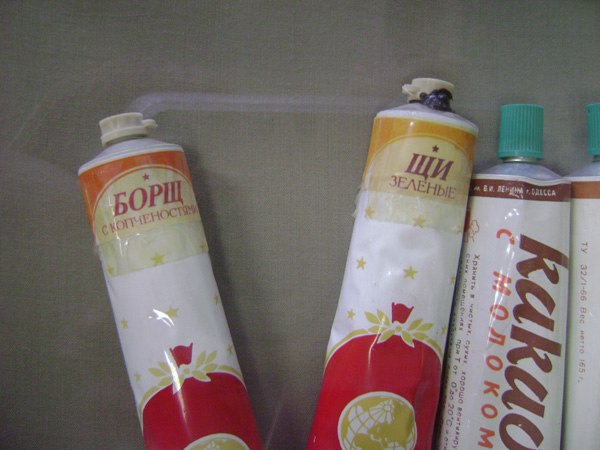 По порядку все планеты назовет любой из нас:раз – Меркурий,два – Венера,три – Земля,четыре – Марс!пять – Меркурий,шесть – Сатурн,семь – Уран,восьмой – Нептун.И девятая планета — под названием Плутон!
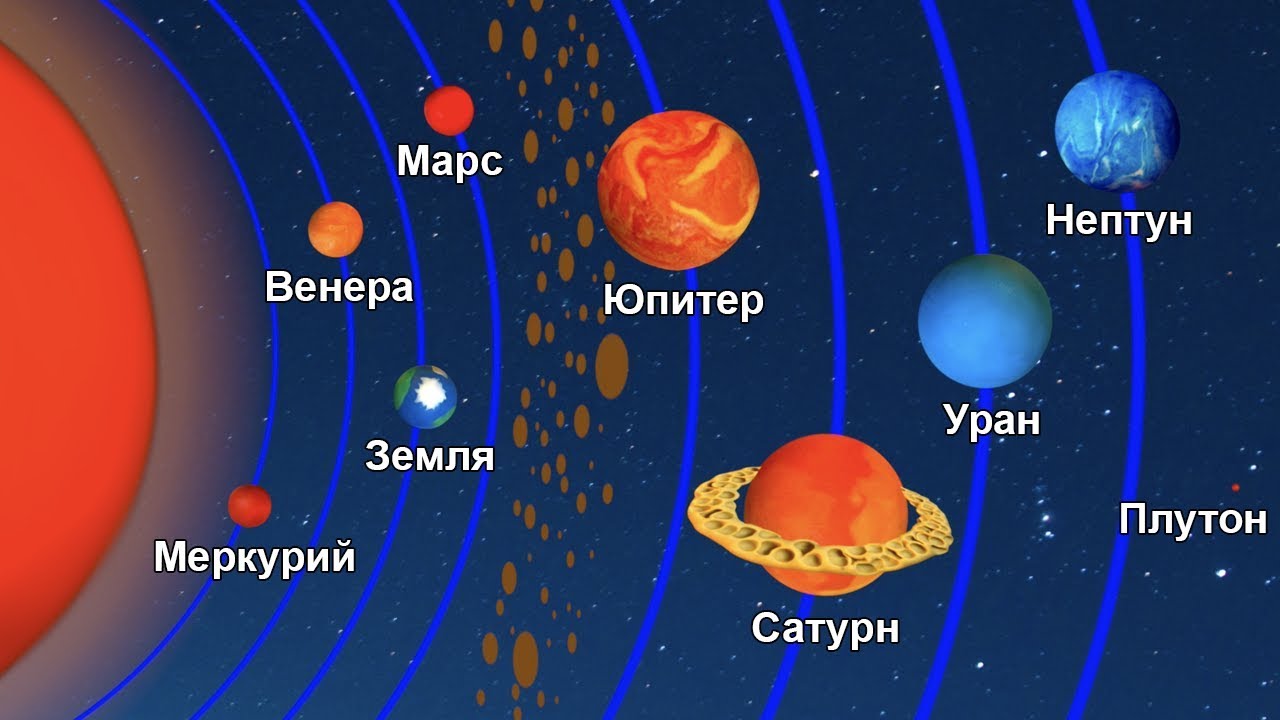 ПланетыАвтор: Аркадий Хайт